mentorstid
att söka bostad
fundera:
hur skaffar man
en lägenhet?
Hur vill du bo? Är du villig att flytta lite längre bort än 
planerat, dela boende och vad räcker din budget till?
att tänka på:
hyresvärd ¤ avtal
hyra ¤ försäkring
Viktigt att tänka på avtal om du hyr i andrahand eller är inneboende. Undersök om hyran är rimlig och vilka försäkringar som inkluderas.
var söker
du ledig bostad?
Ställ dig i olika bostadsköer. Här hittar du lediga bostäder: 
Bostadsförmedlingen, campus (student) och digitala annonser.
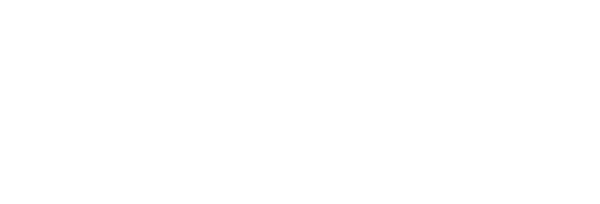 Några olika
boendealternativ
Studentrum
Studentlägenhet
Inneboende
Andrahand
Förstahand
Kom ihåg att det finns flera typer av boenden, vilket innebär att det också finns olika alternativ att välja mellan.
5 råd
råd till
unga bostadssökare
Ställ dig i bostadskön
Sök aktivt
Sök överallt 
Se över fler alternativ
Undvik ockerhyra
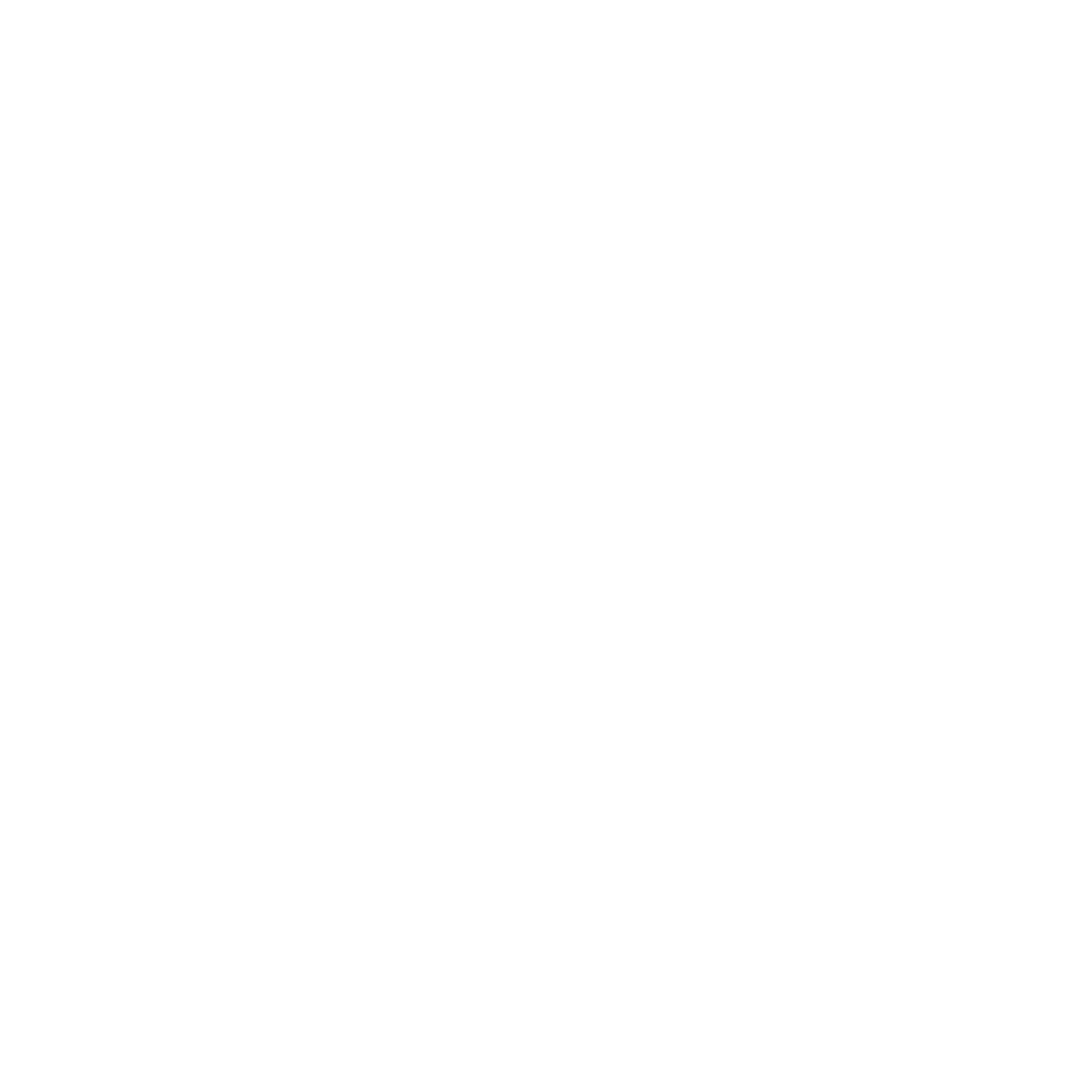 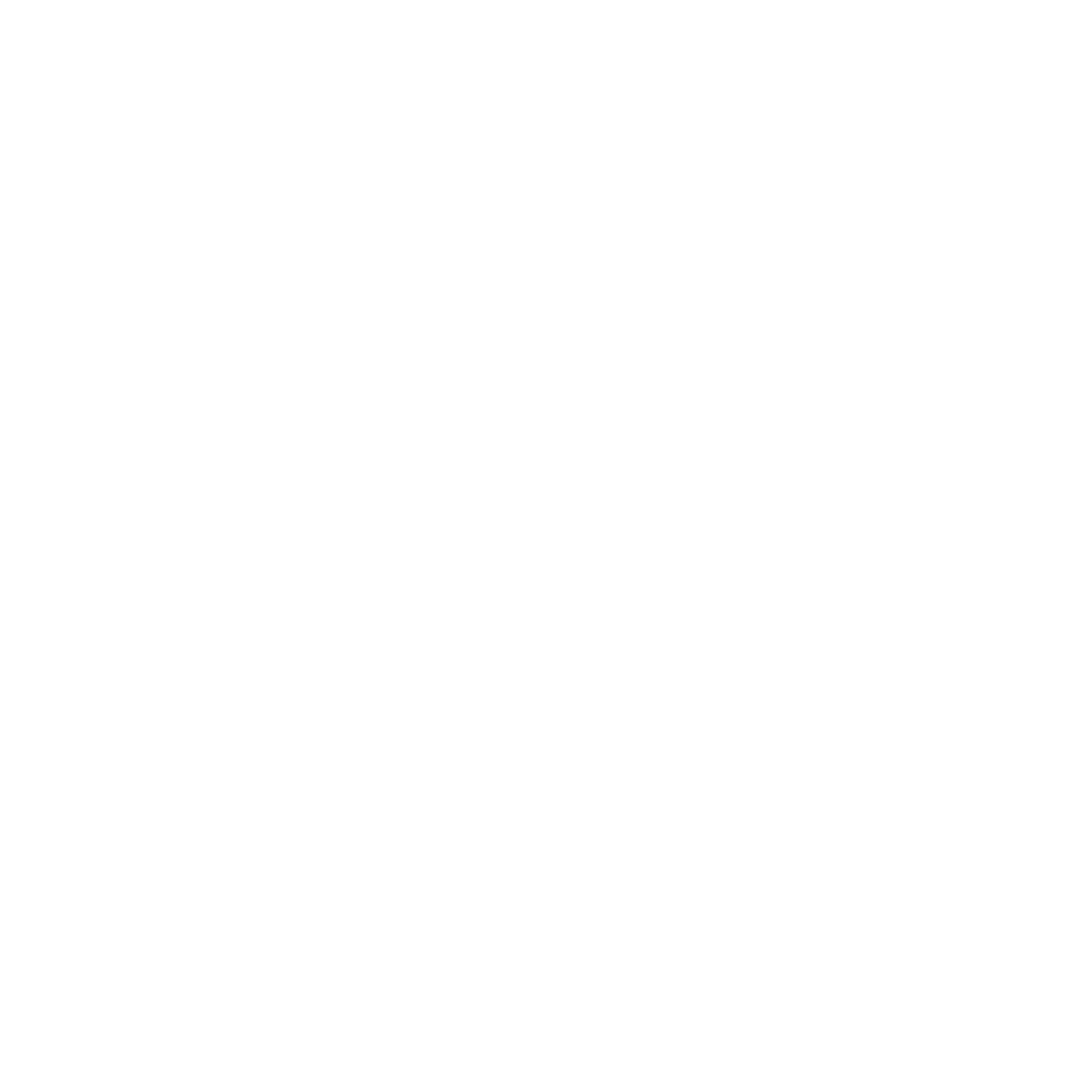 Tänk på att det kan ta tid att hitta ett boende. Men om du breddar ditt sökande kommer du inom tid få napp.